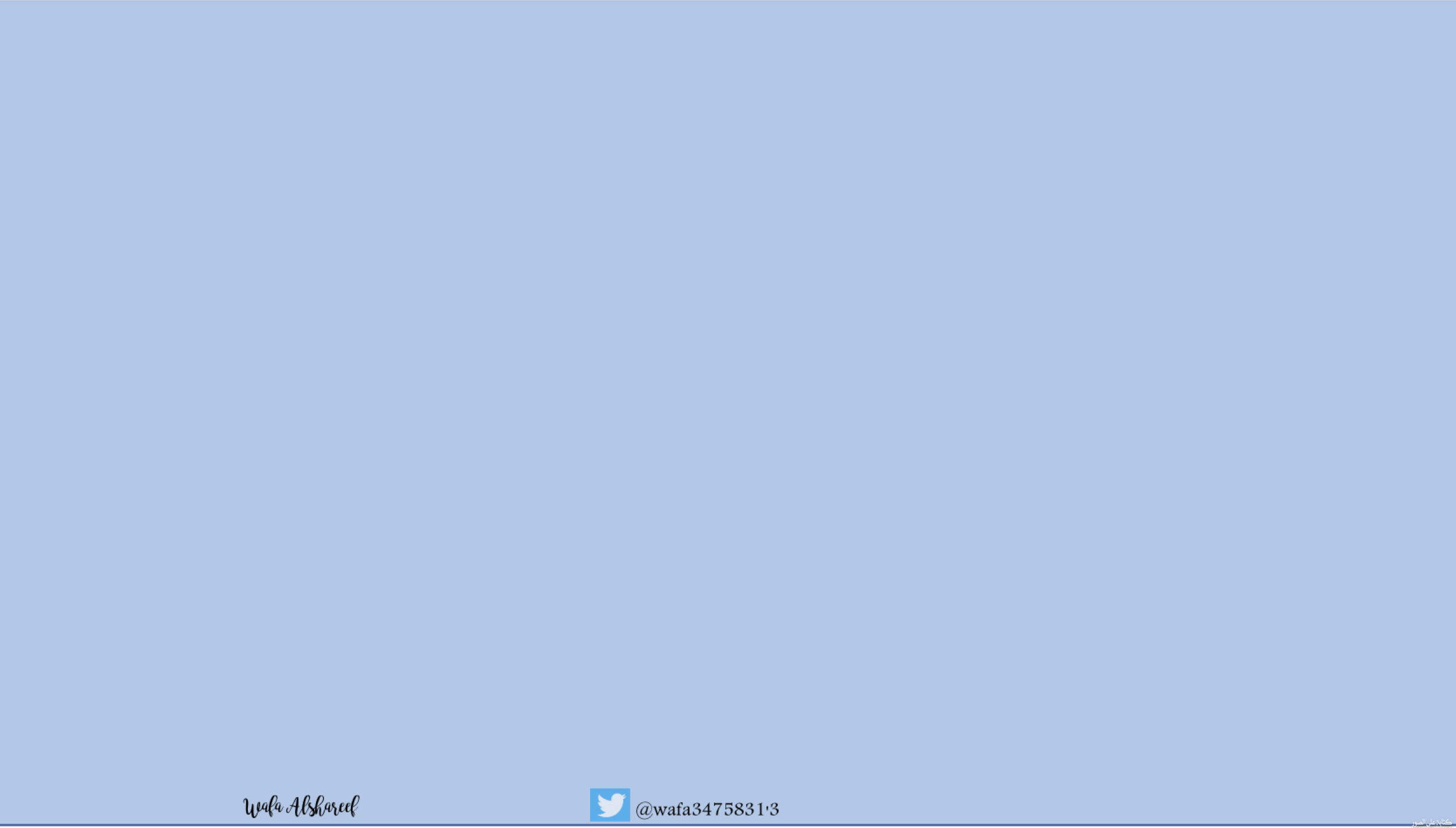 الفصل ٦
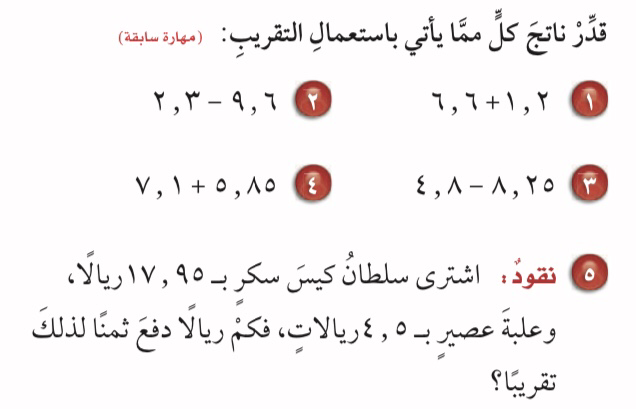 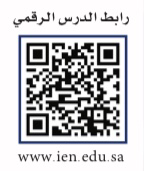 التهيئة 
( العمليات على الكسور الاعتيادية )
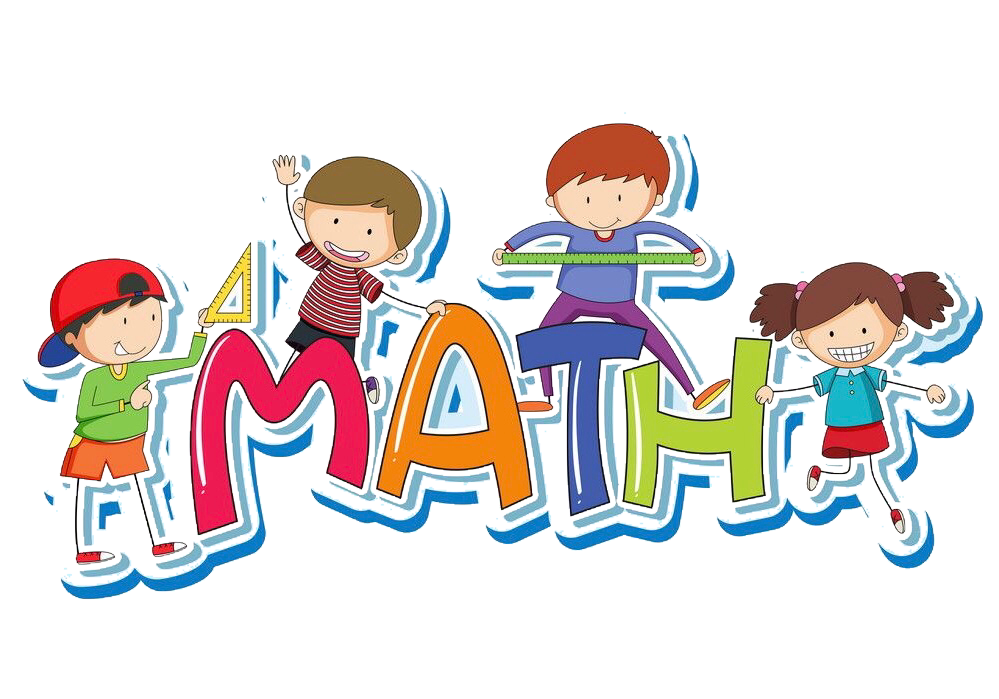 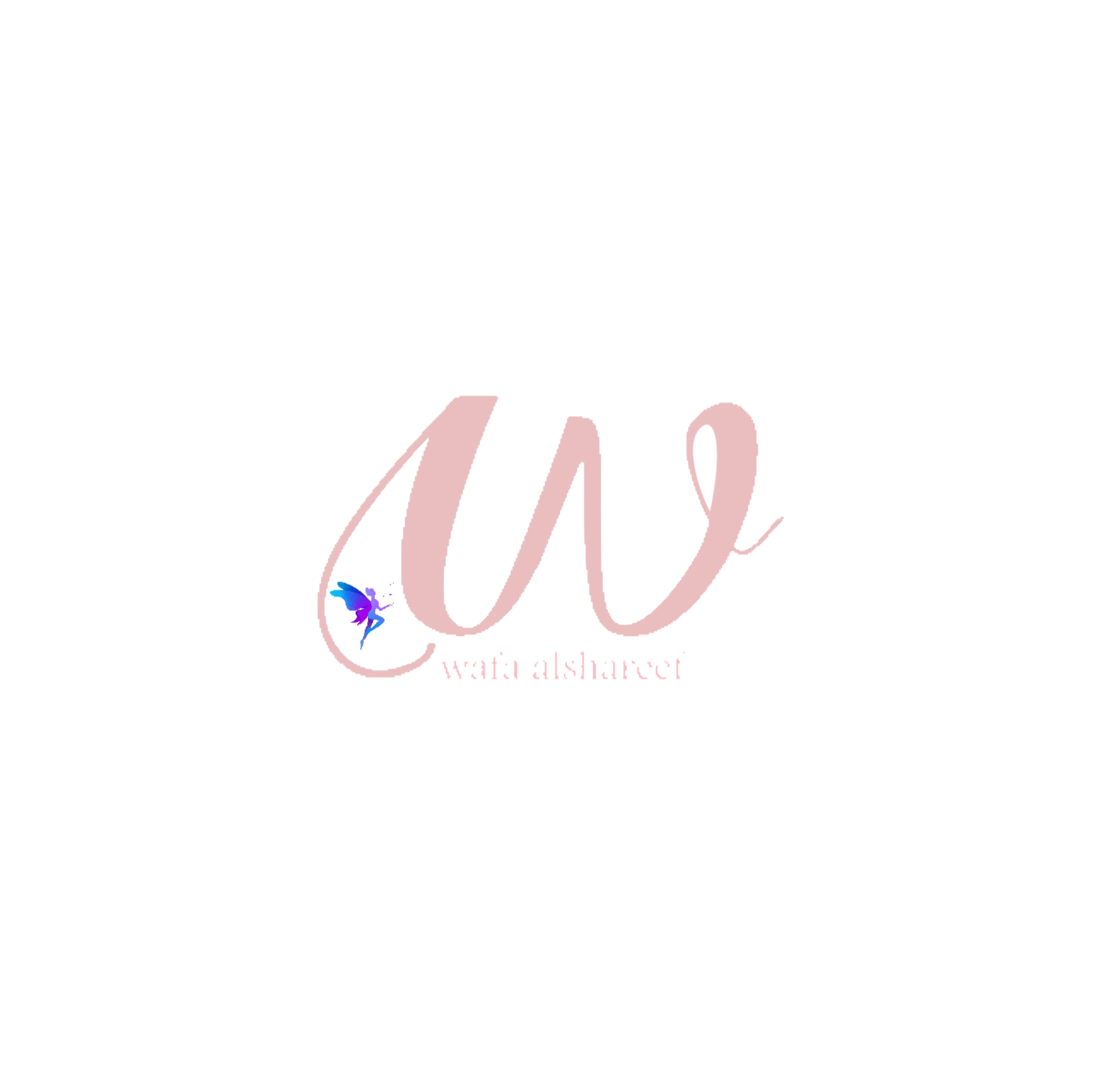 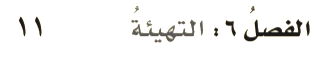 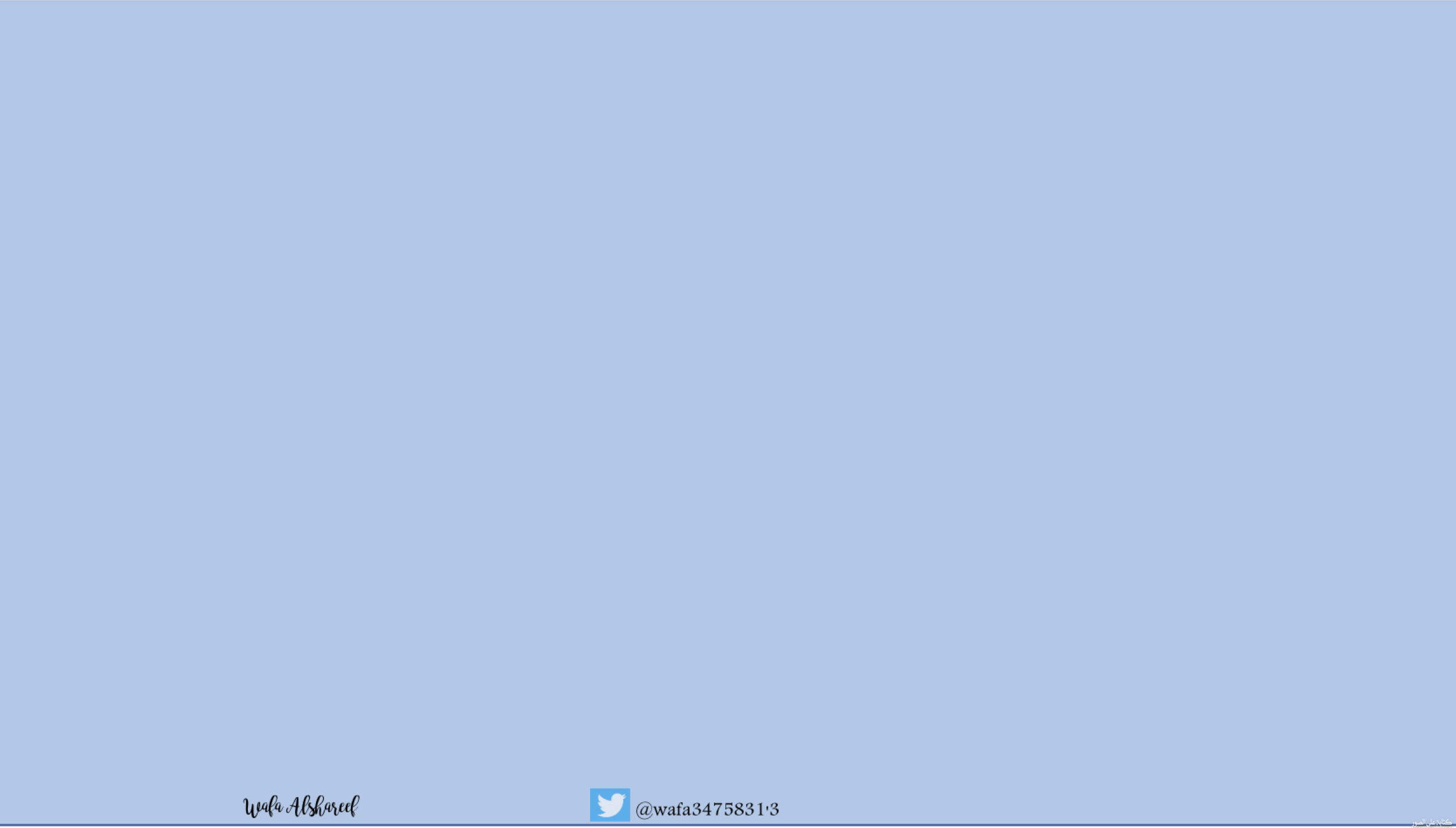 الفصل ٦
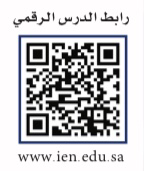 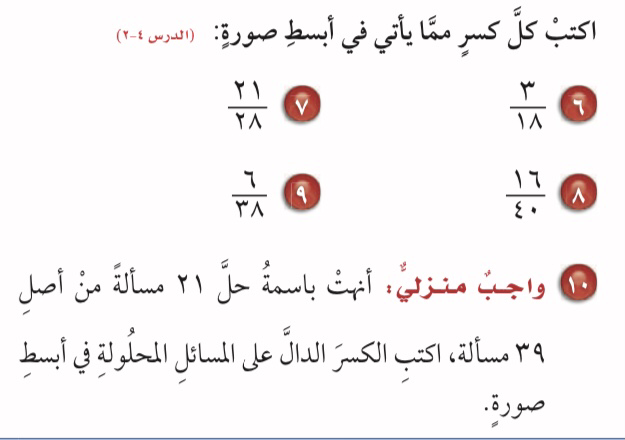 التهيئة 
( العمليات على الكسور الاعتيادية )
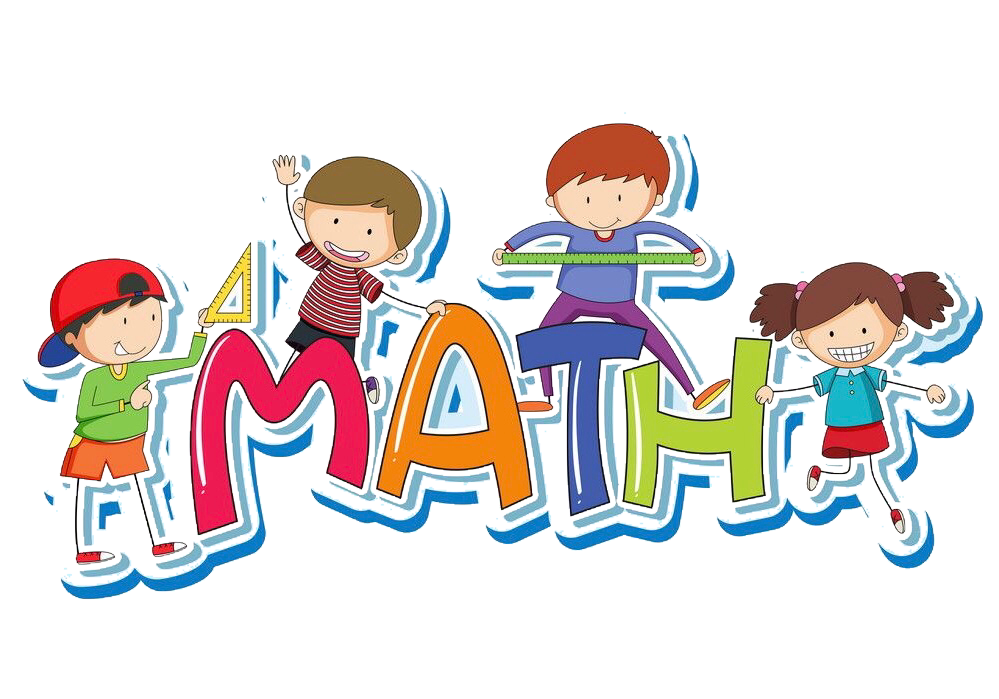 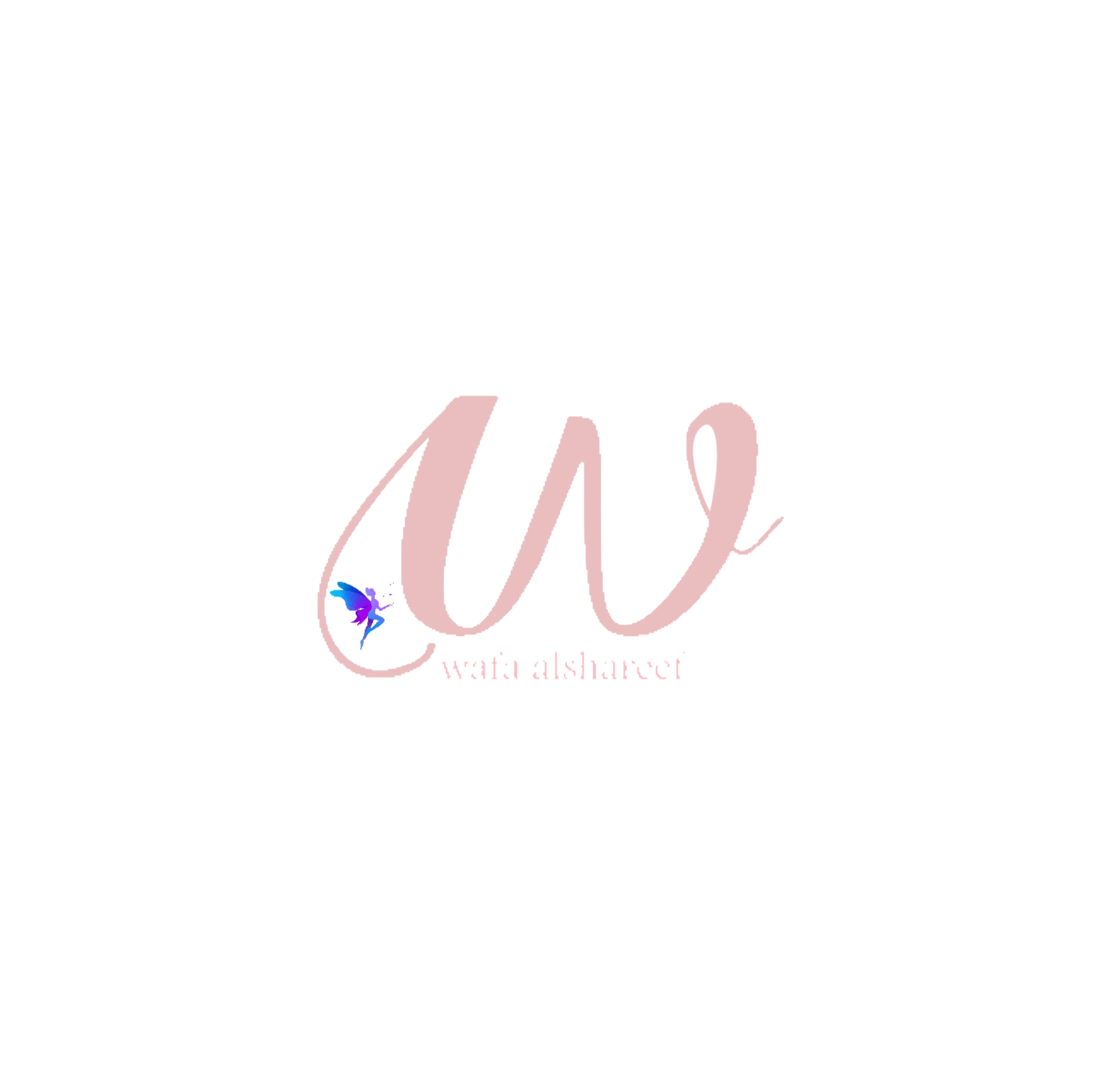 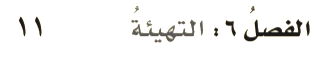 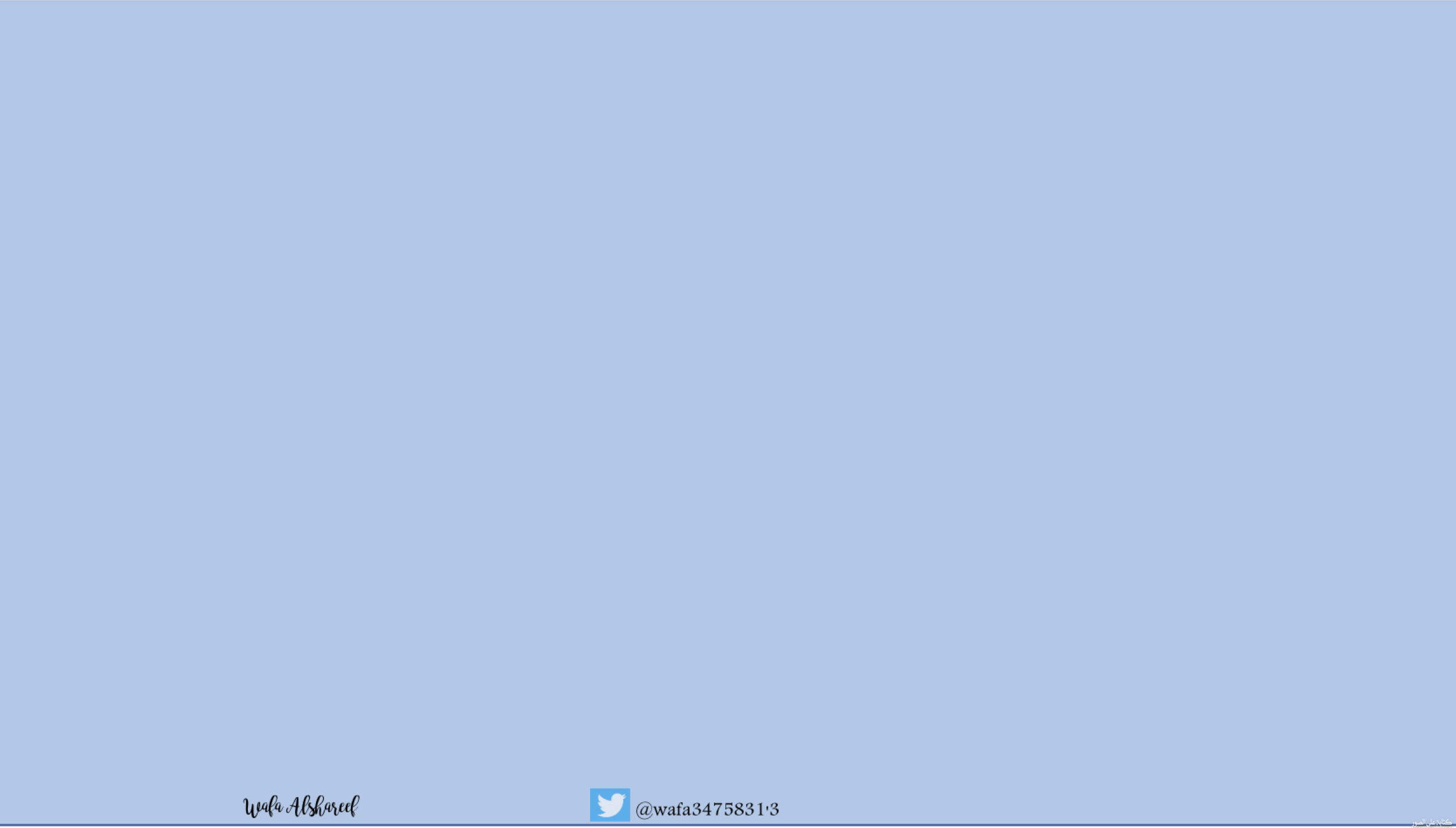 الفصل ٦
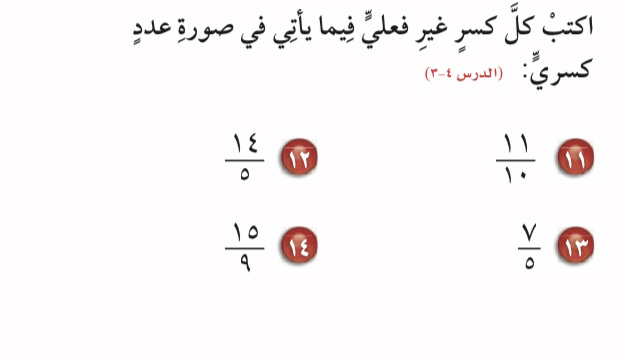 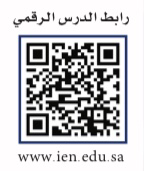 التهيئة 
( العمليات على الكسور الاعتيادية )
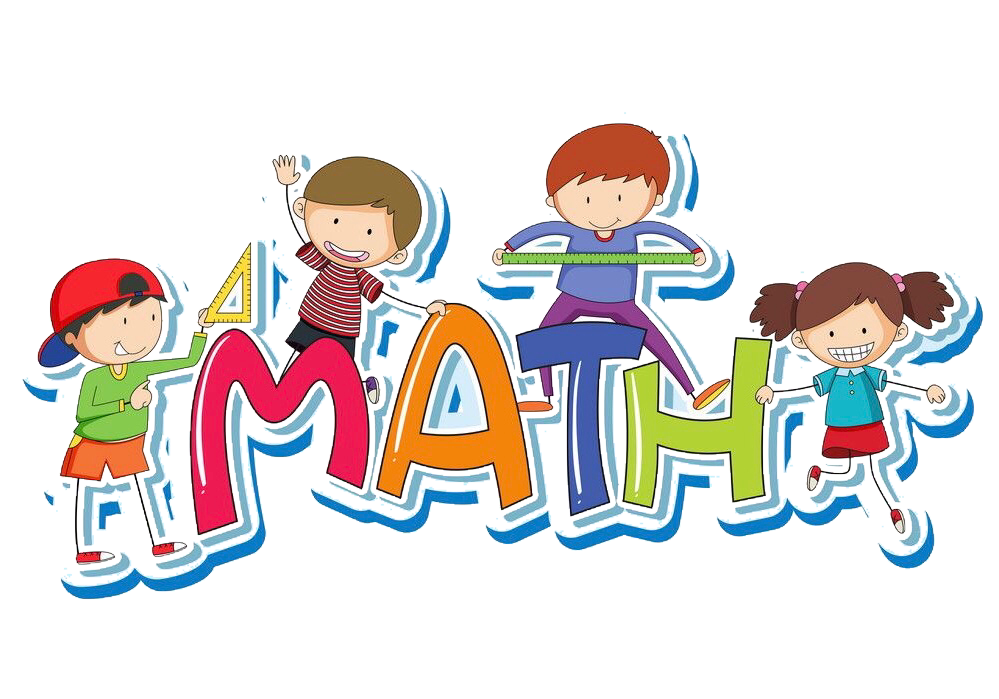 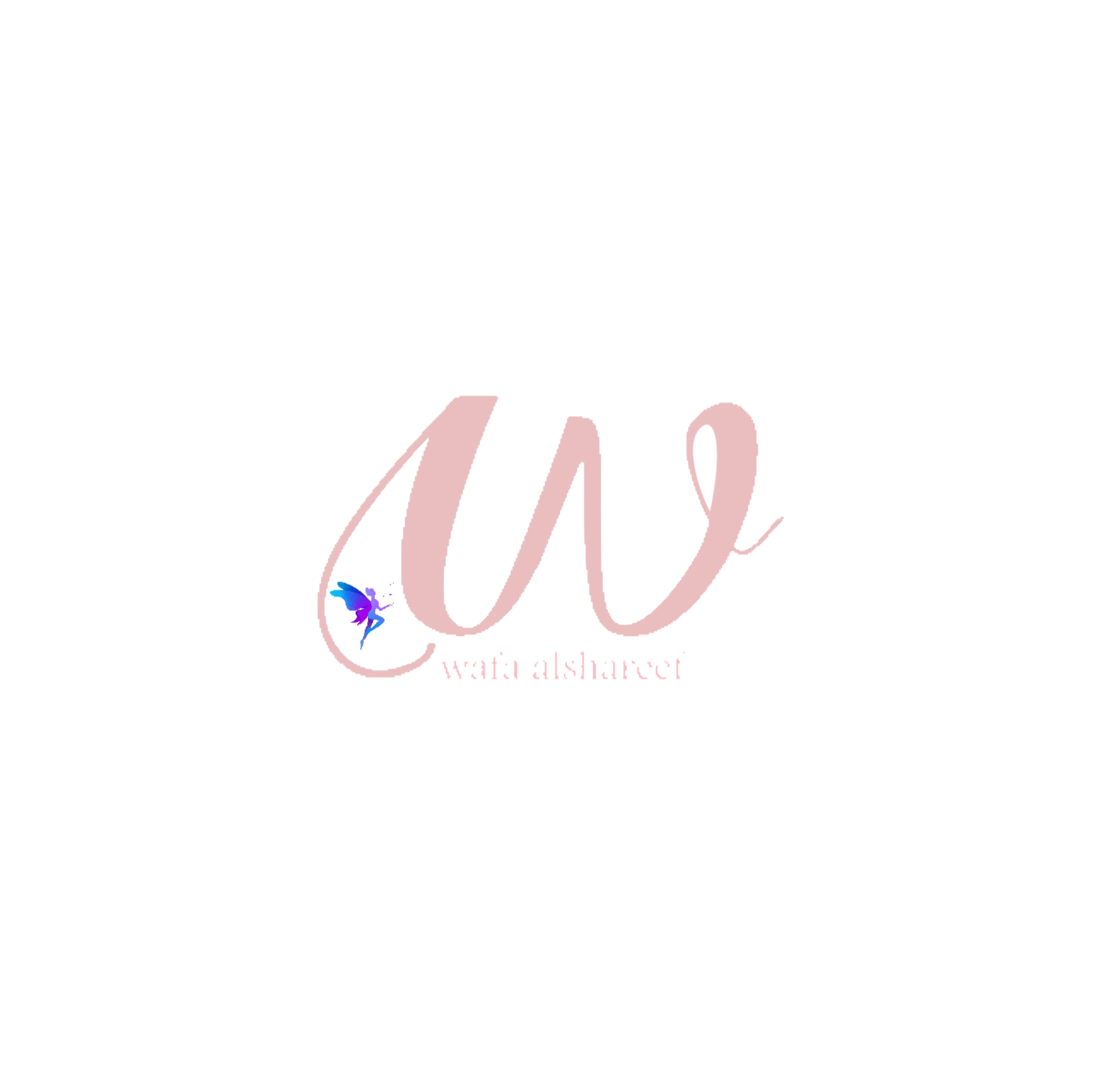 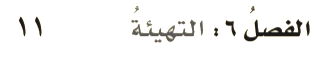